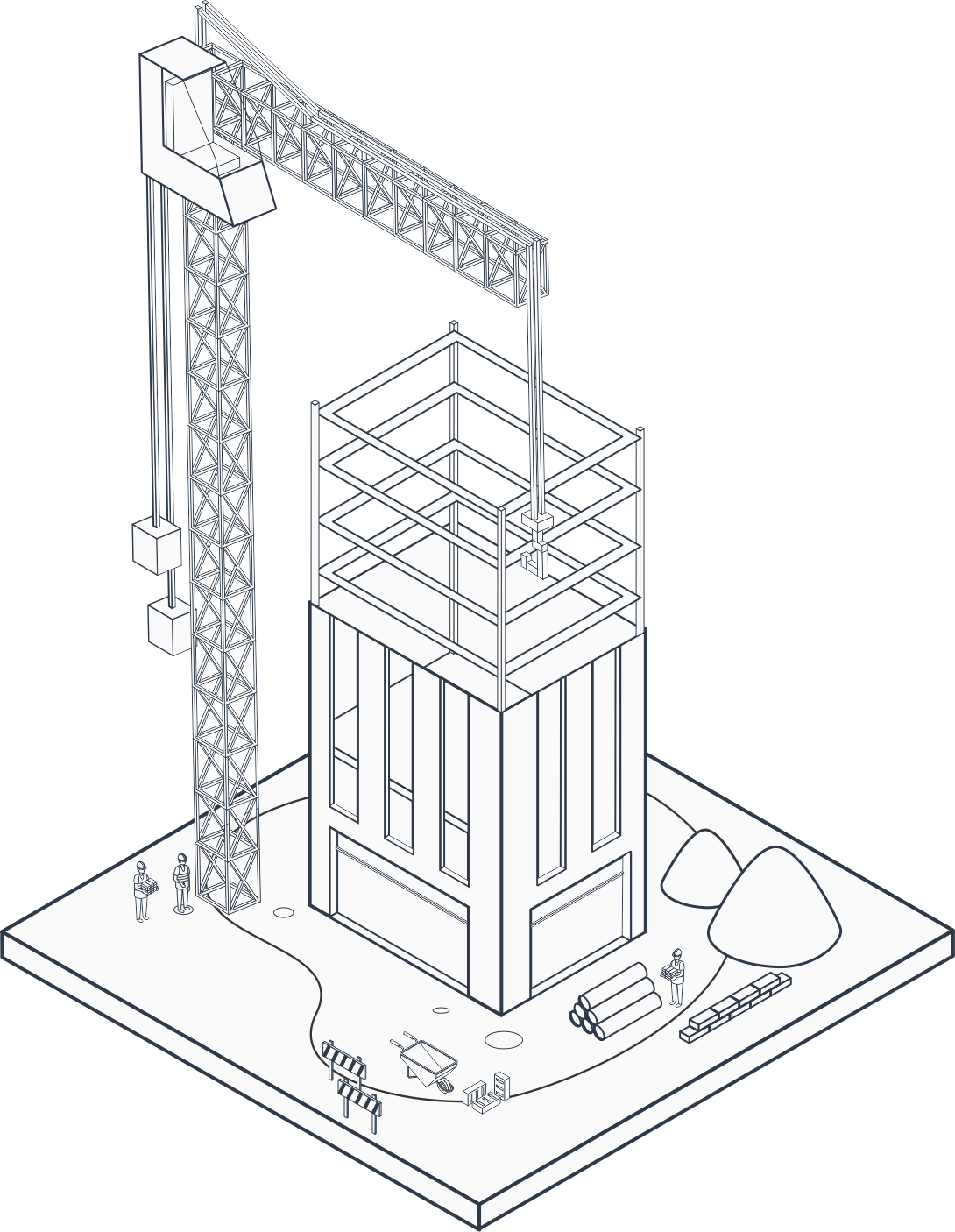 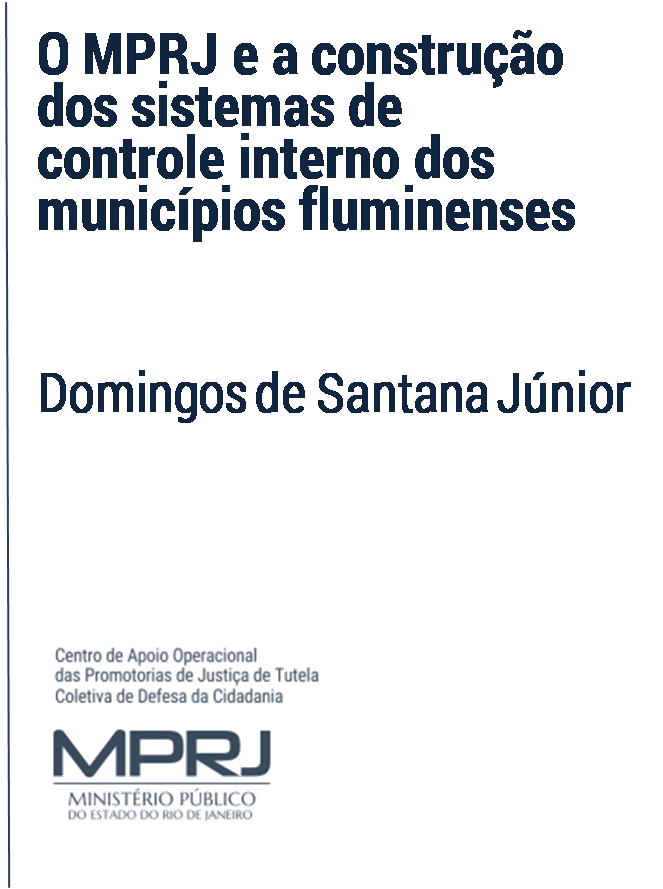 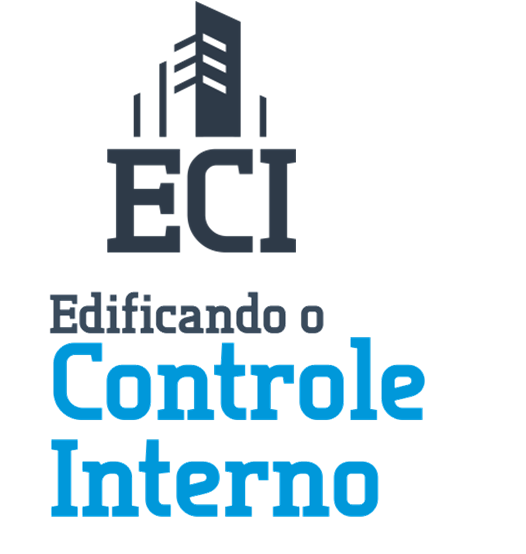 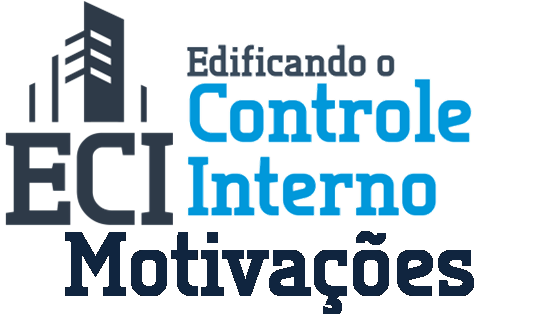 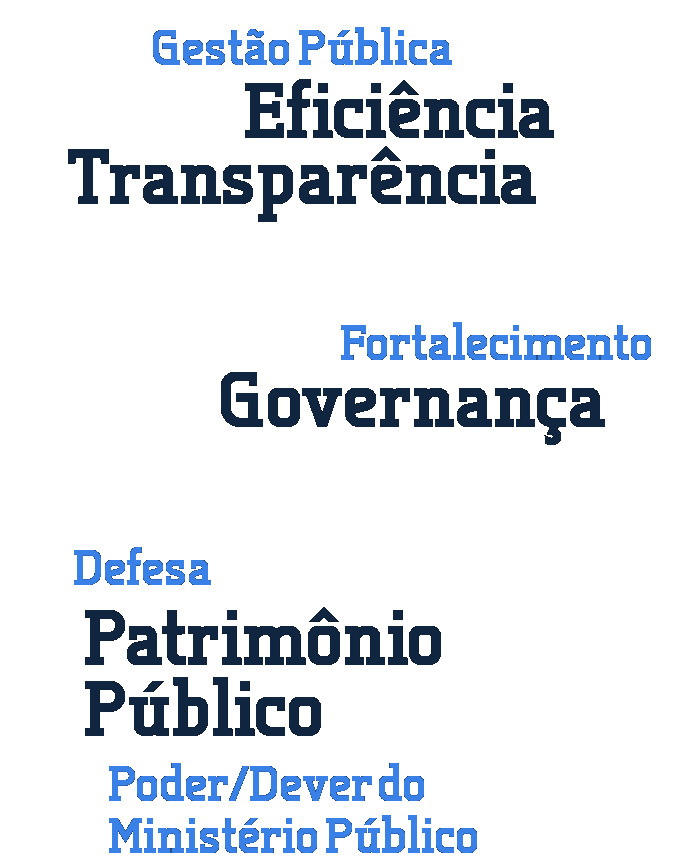 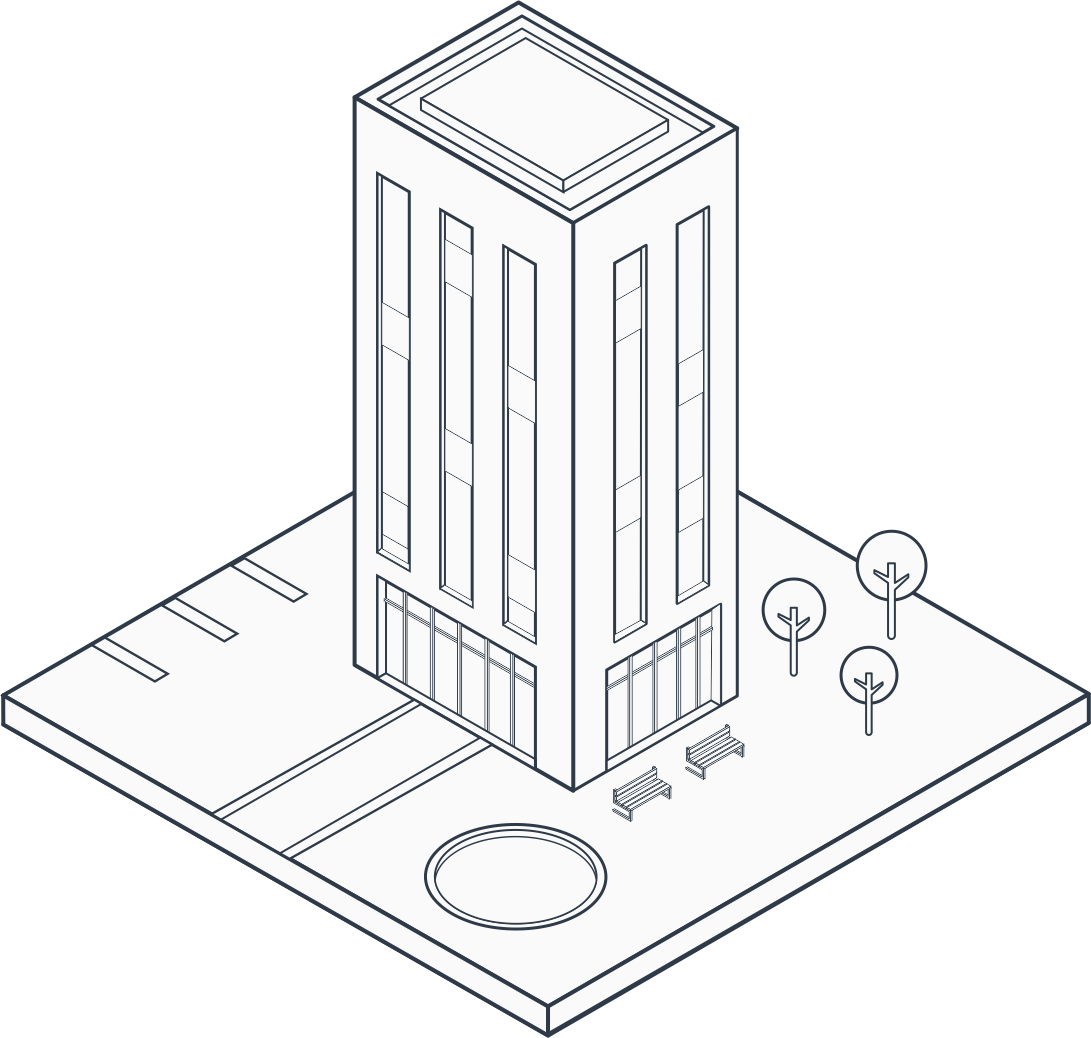 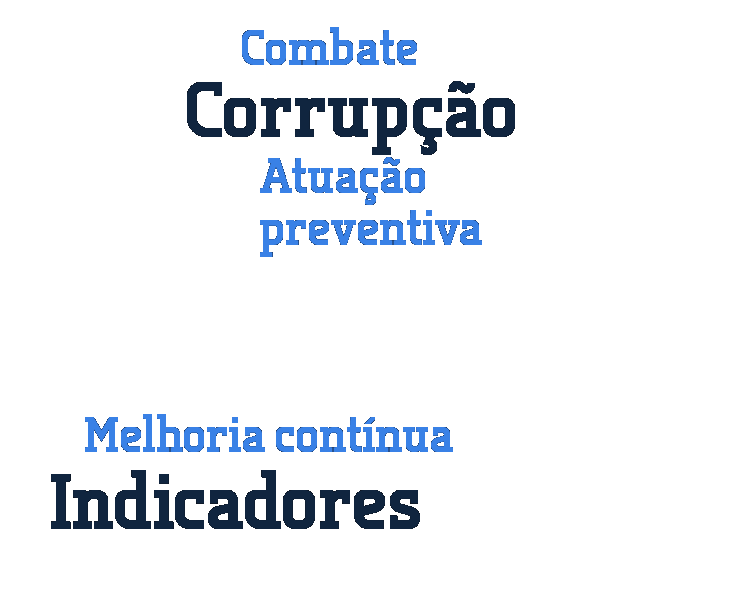 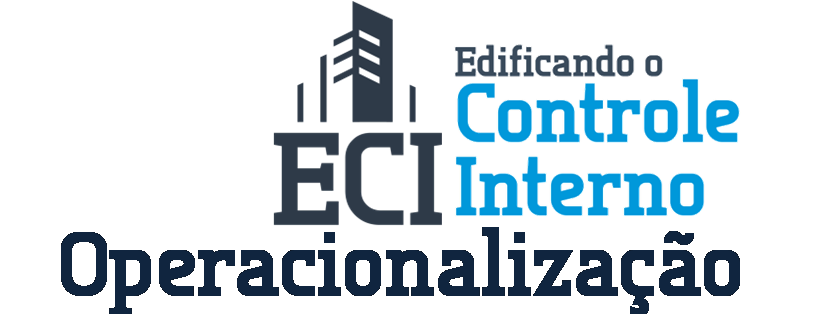 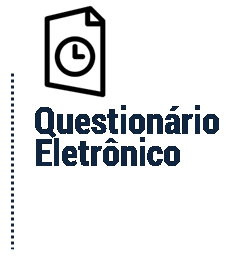 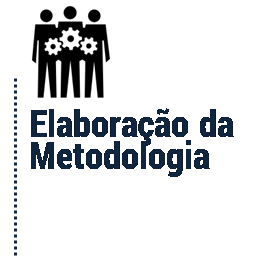 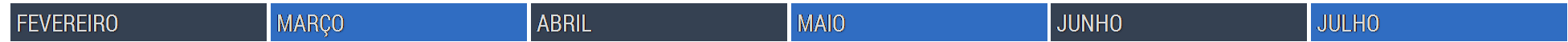 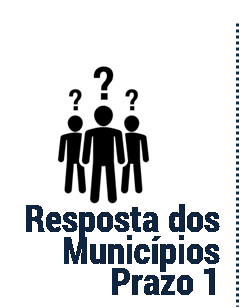 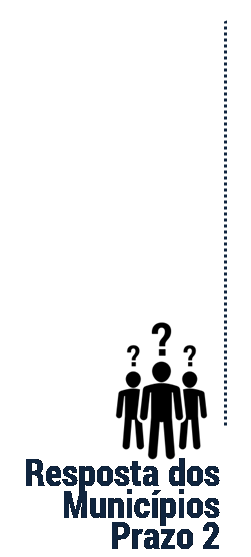 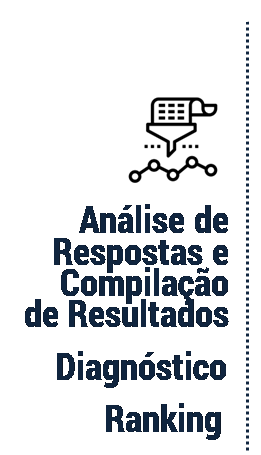 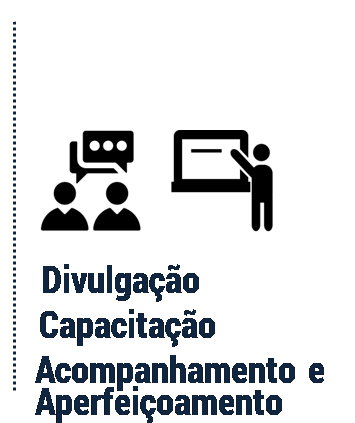 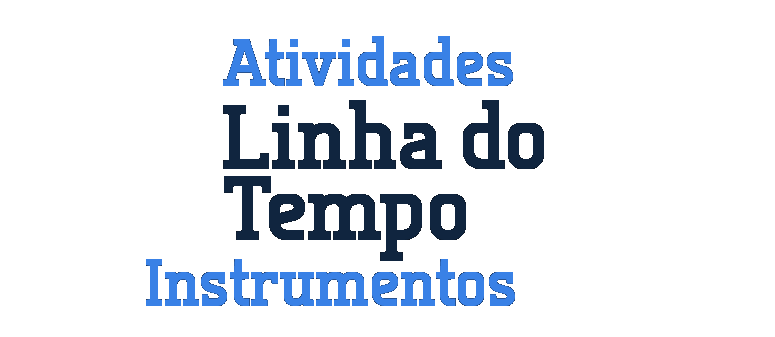 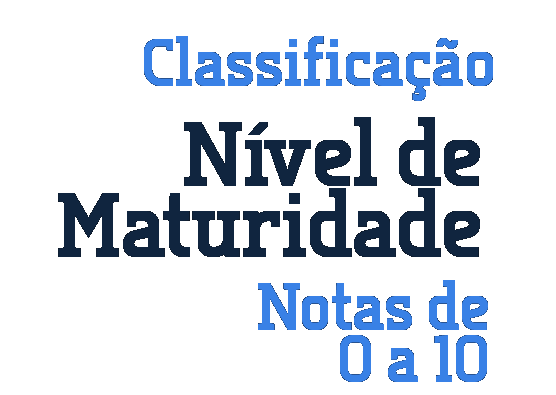 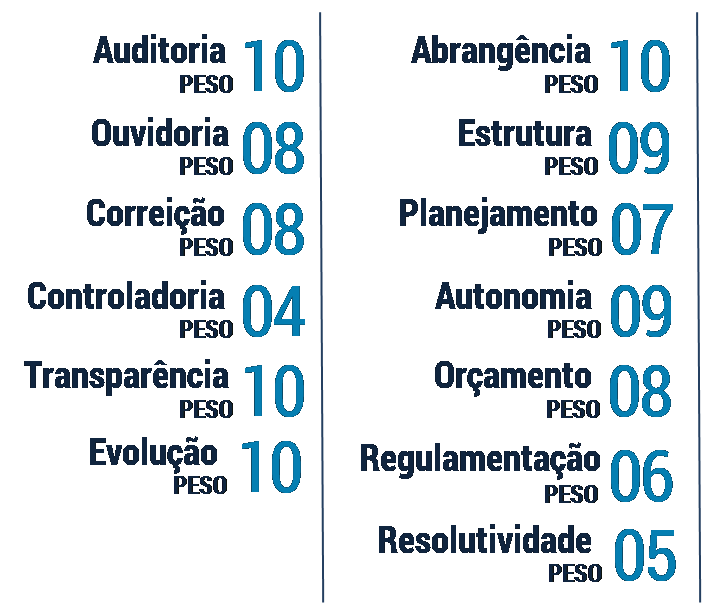 Construído
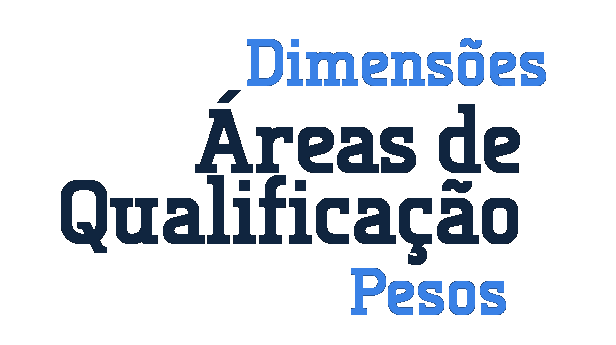 Em acabamento
Construção avançada
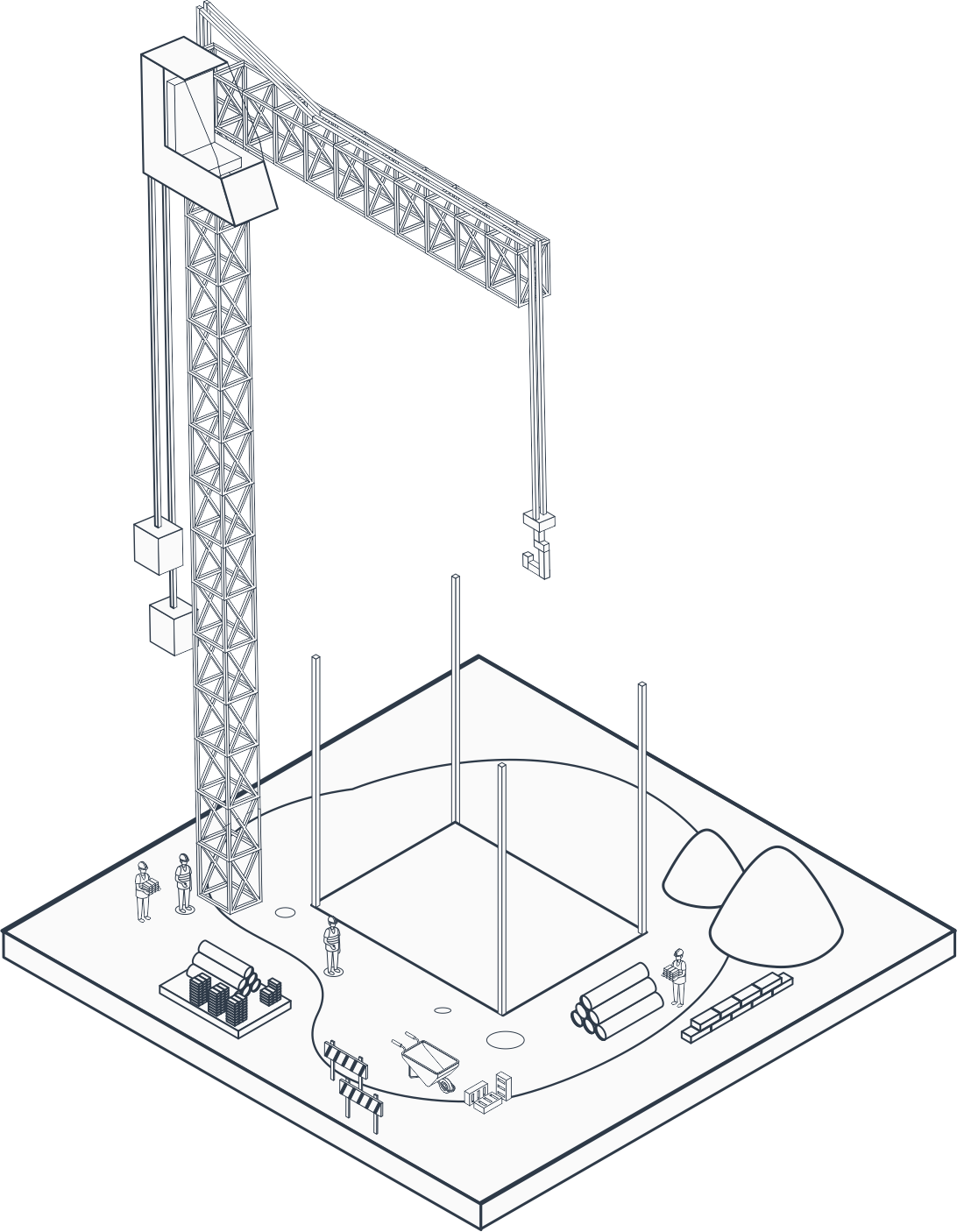 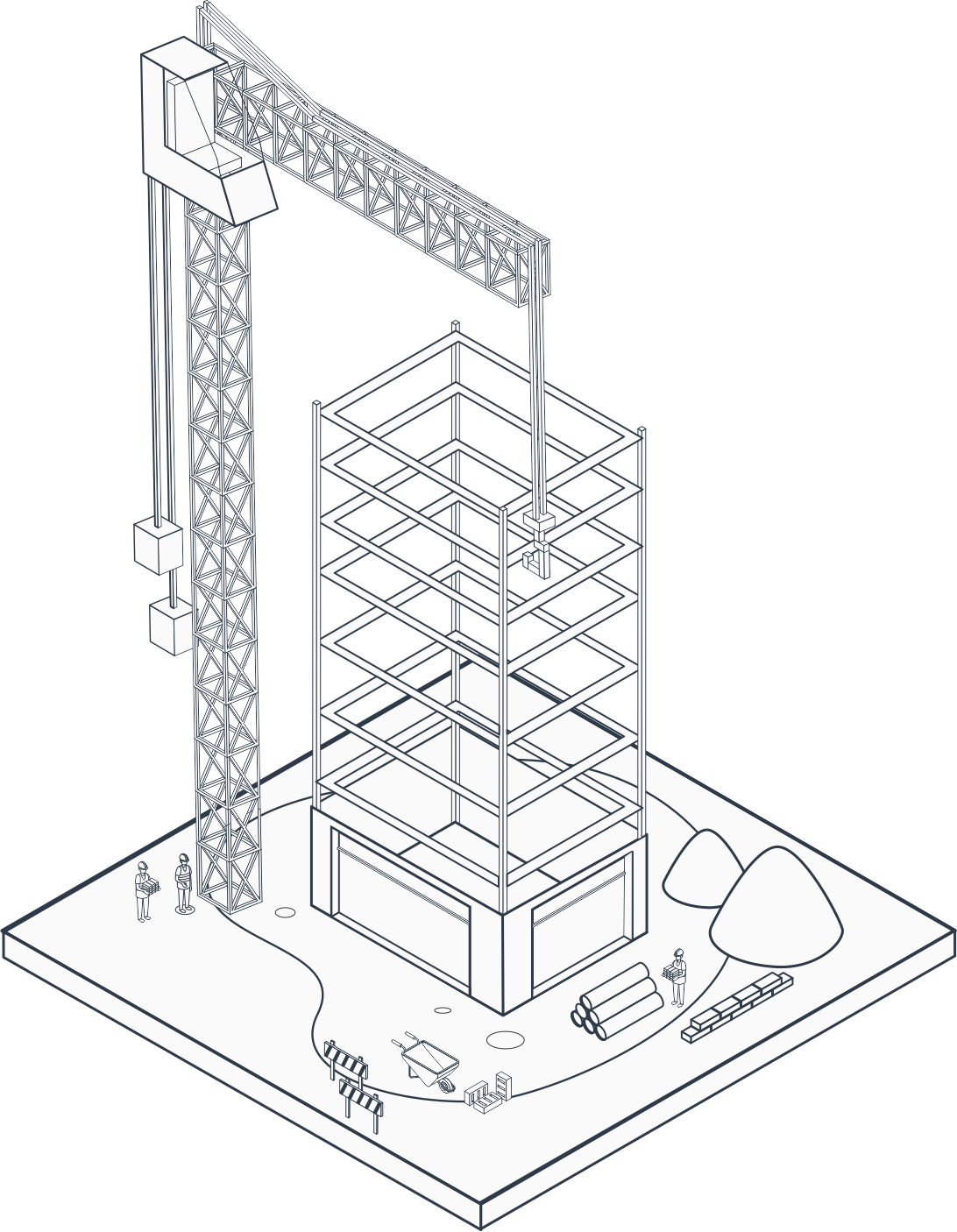 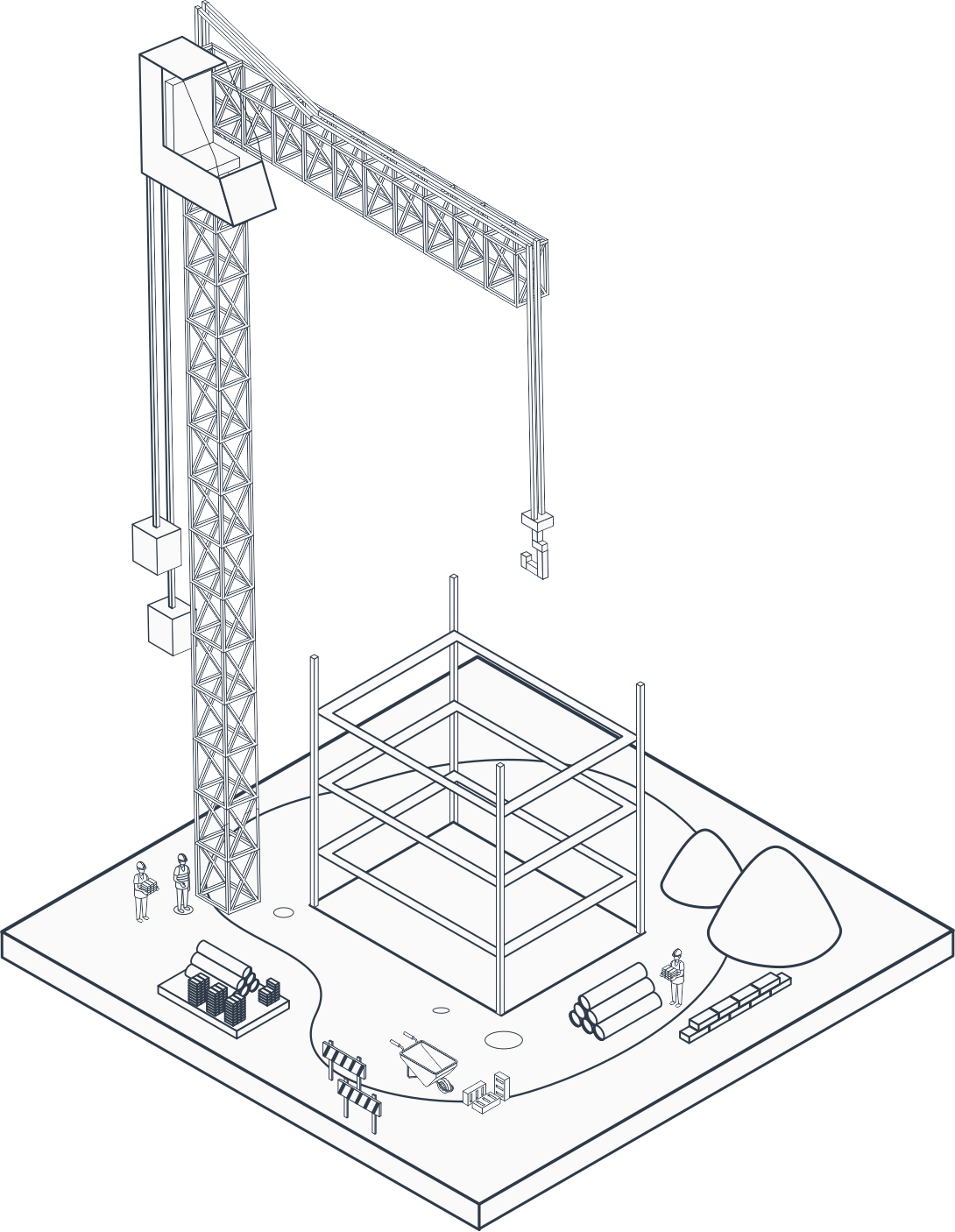 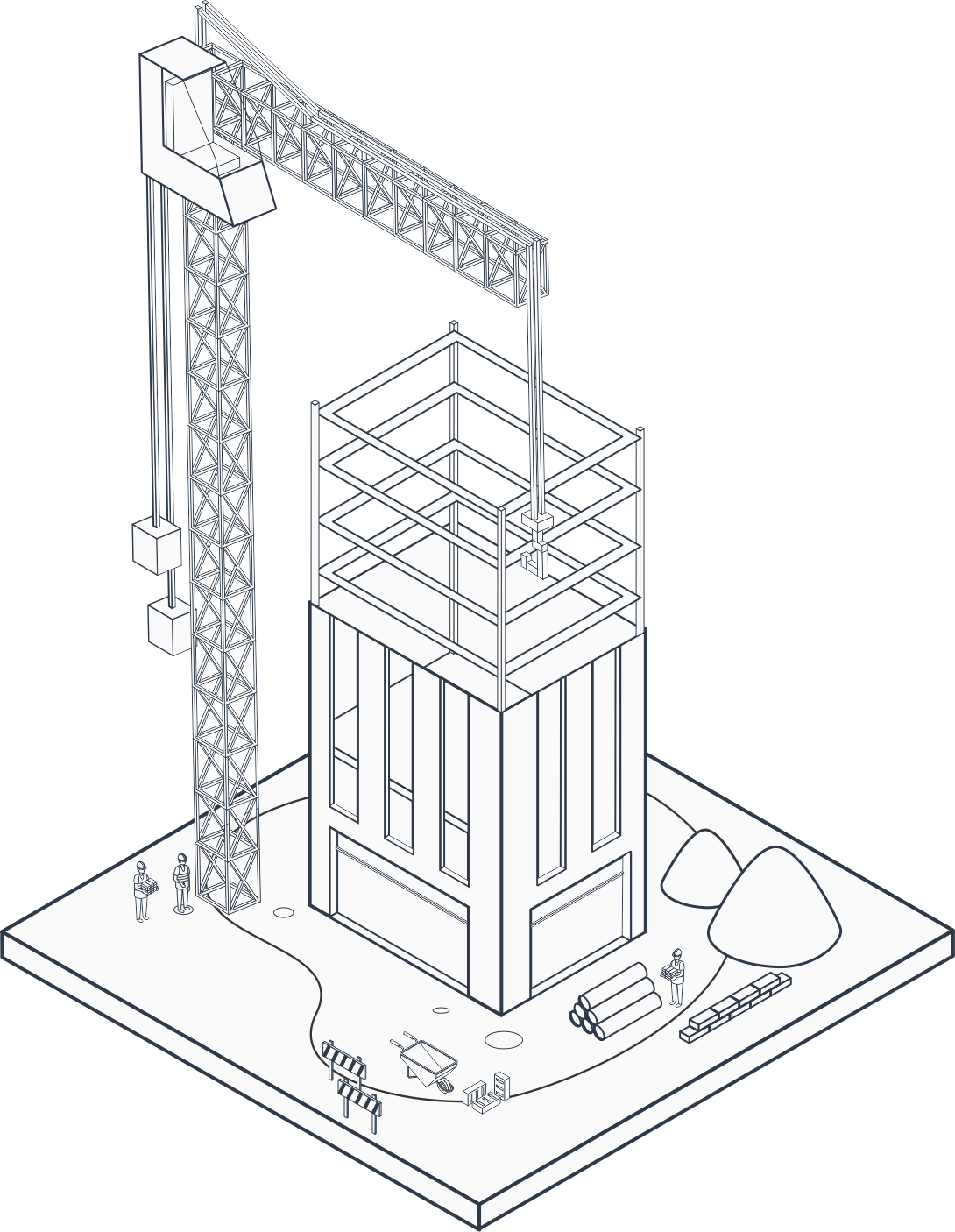 DE
ATÉ
DE
ATÉ
0
2,0
2,0
4,0
Construção iniciada
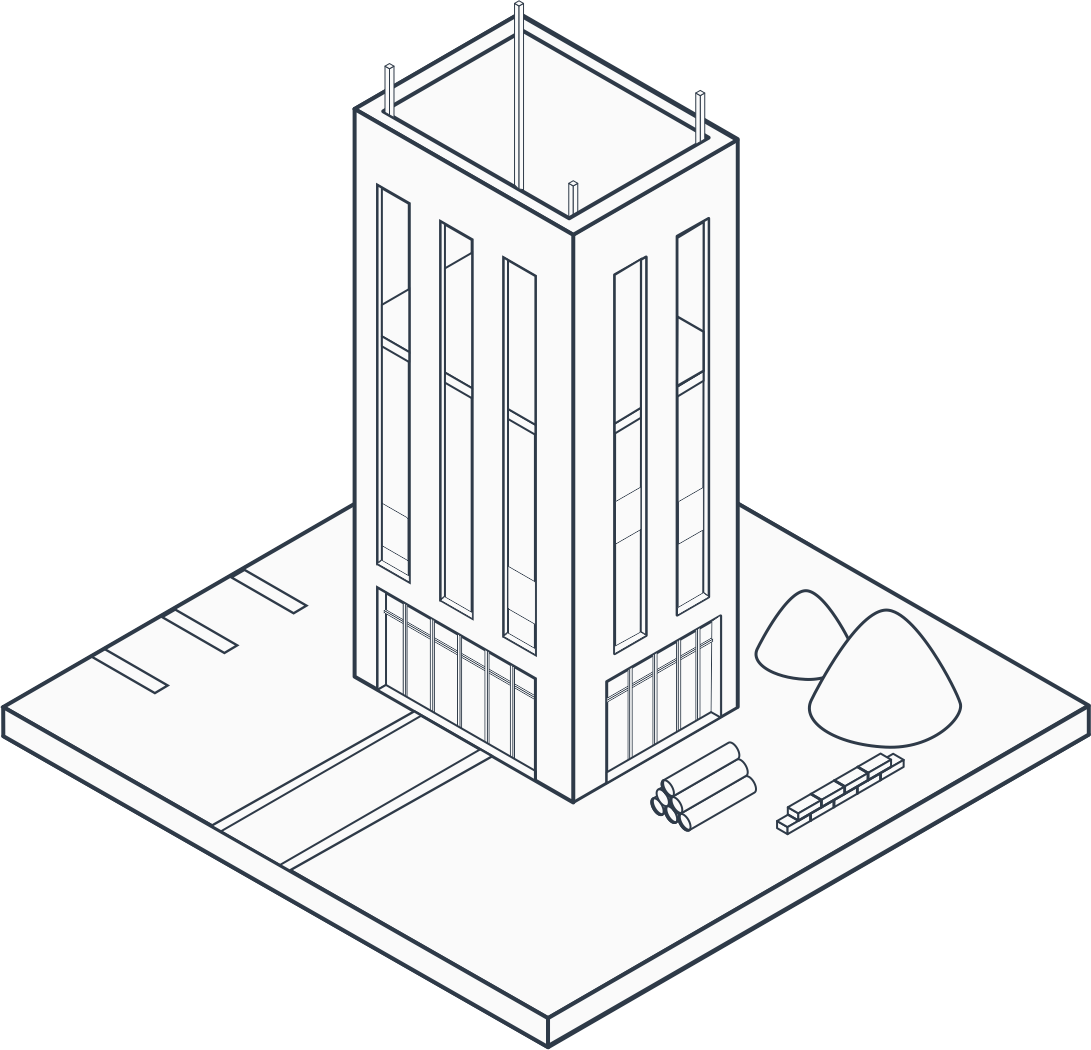 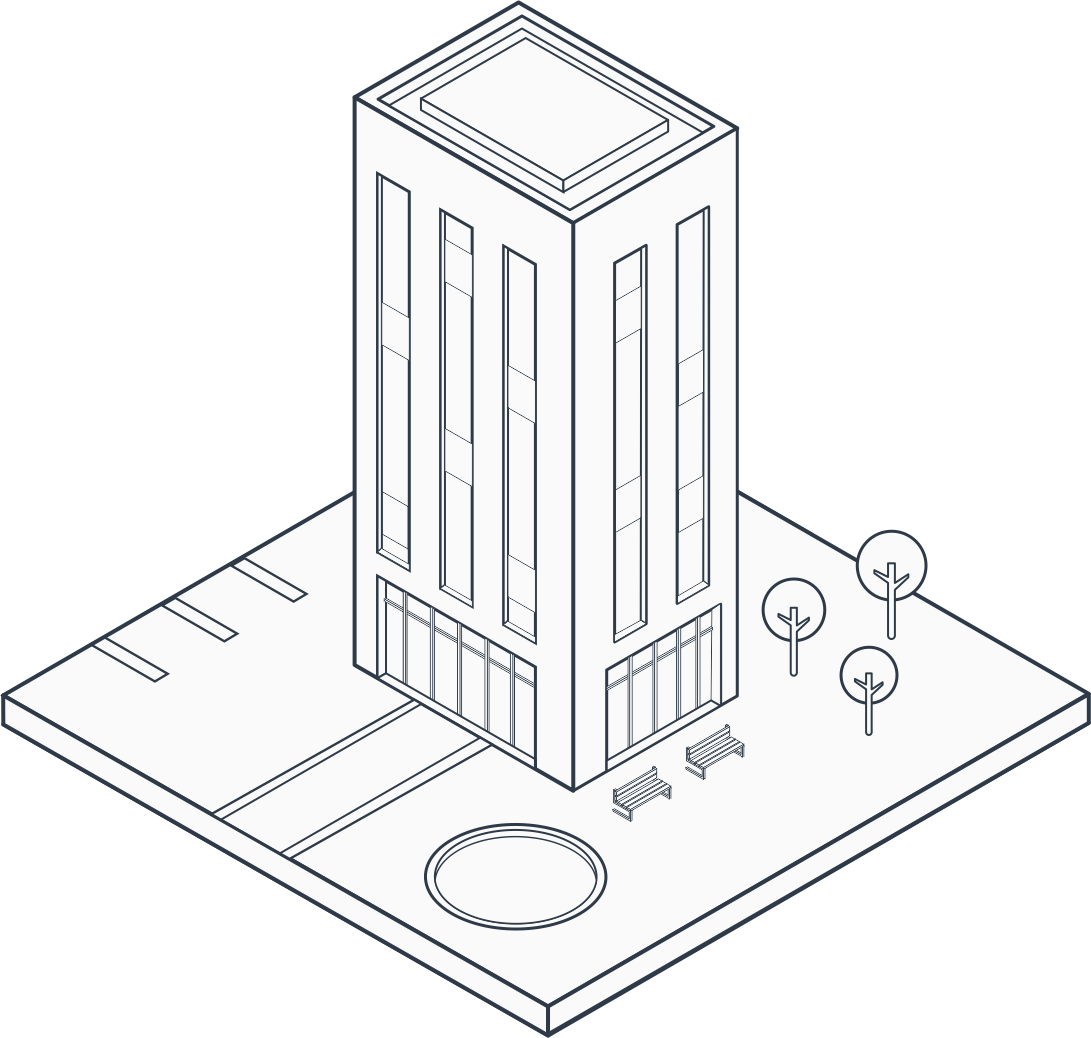 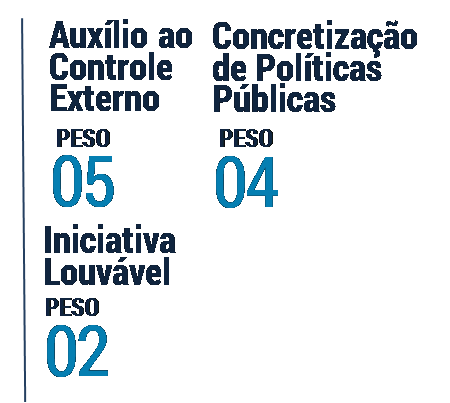 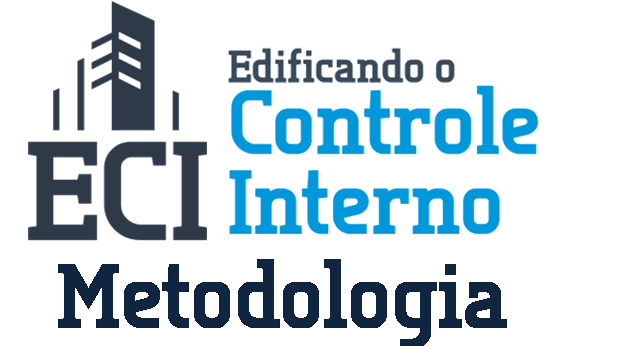 Em alicerce
DE
ATÉ
DE
ATÉ
6,0
7,5
4,0
6,0
Em projeto
DE
ATÉ
DE
ATÉ
9,0
10
7,5
9,0
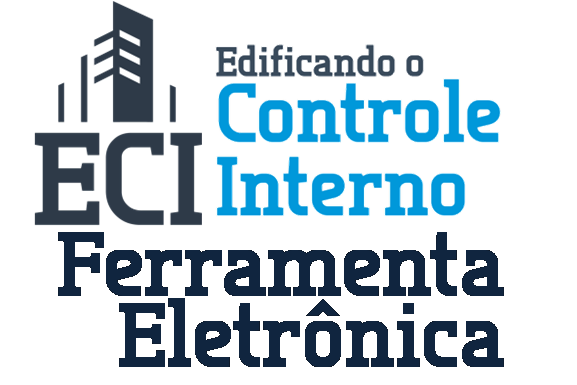 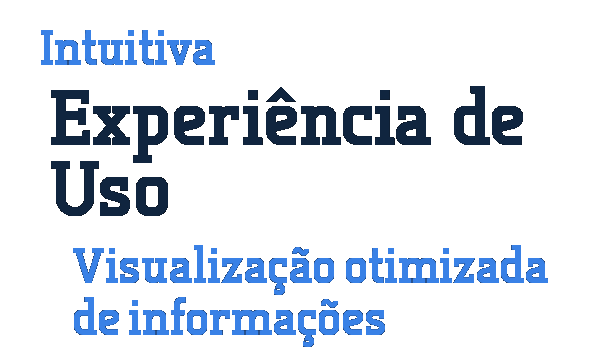 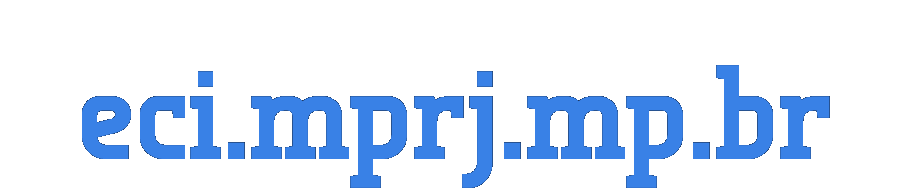 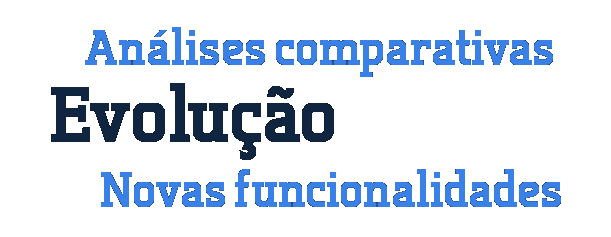 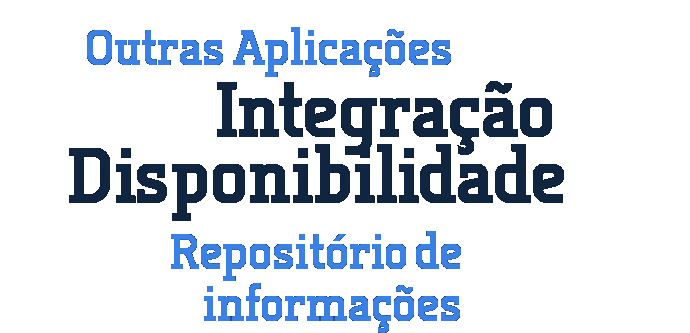 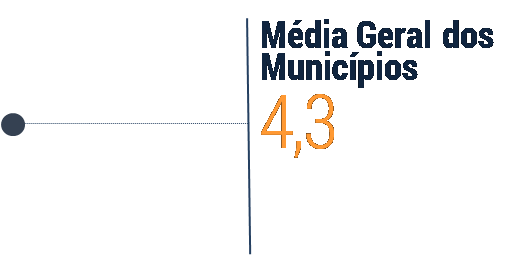 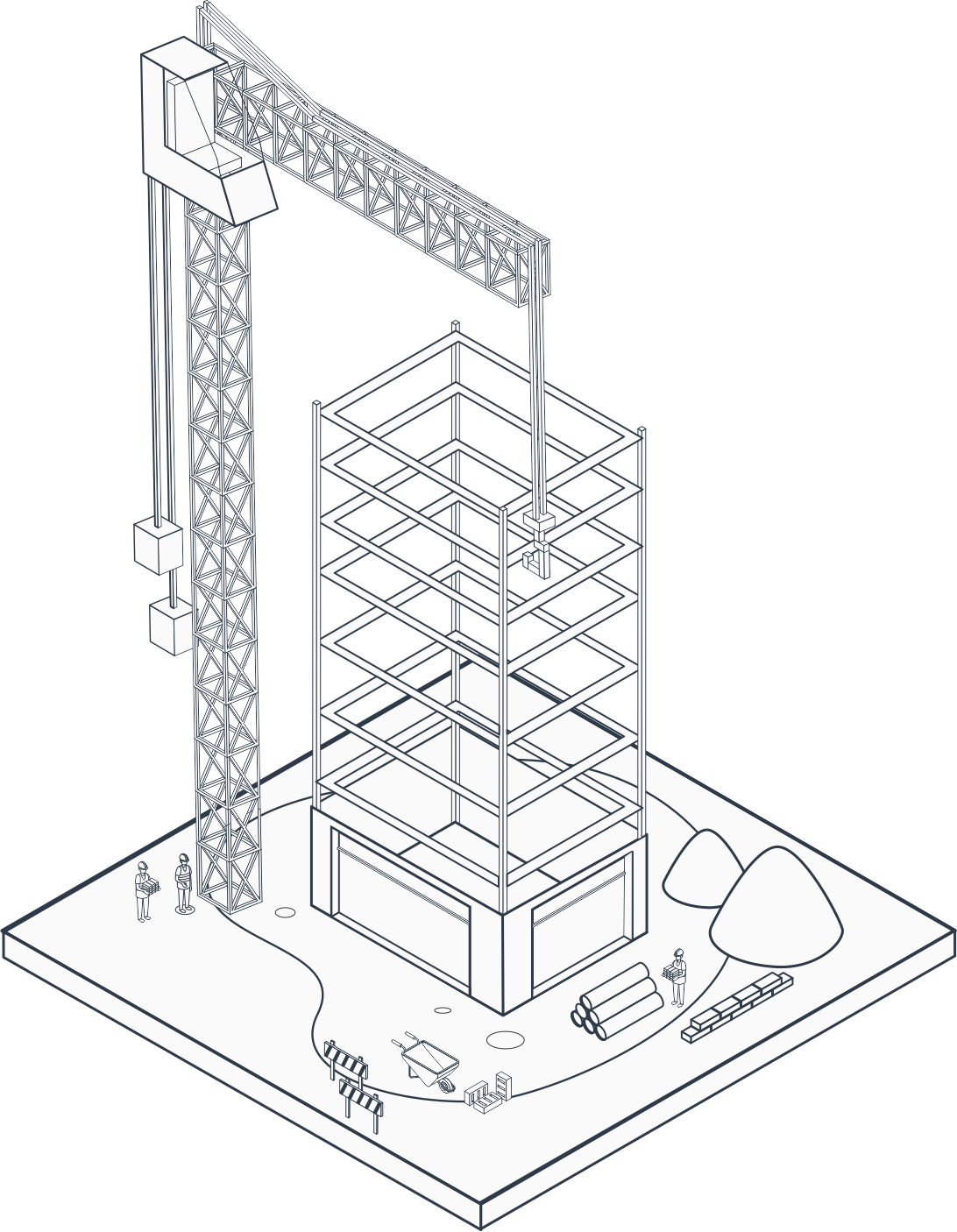 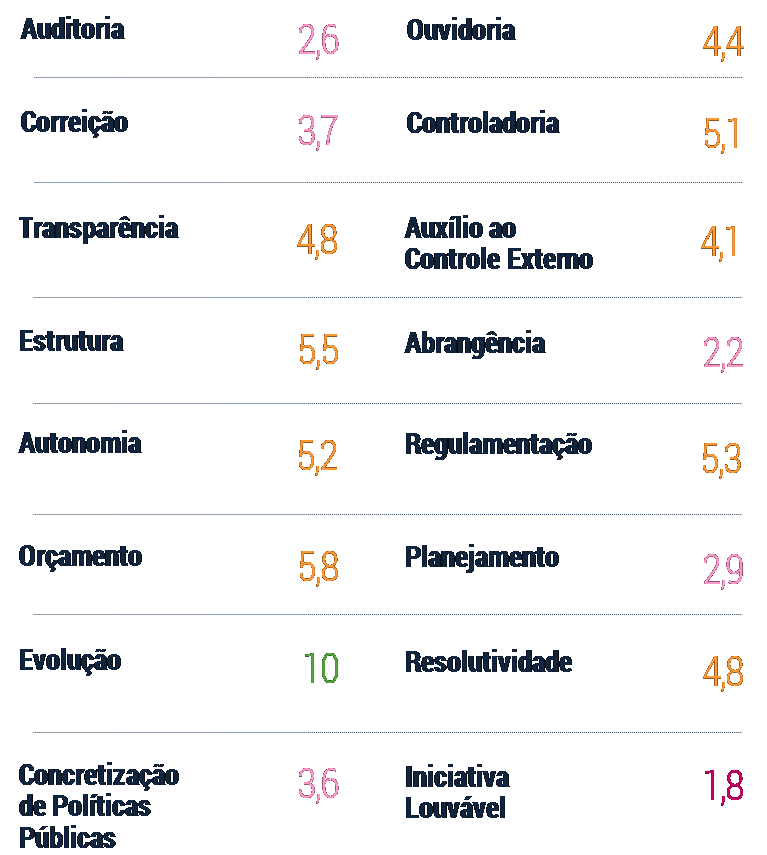 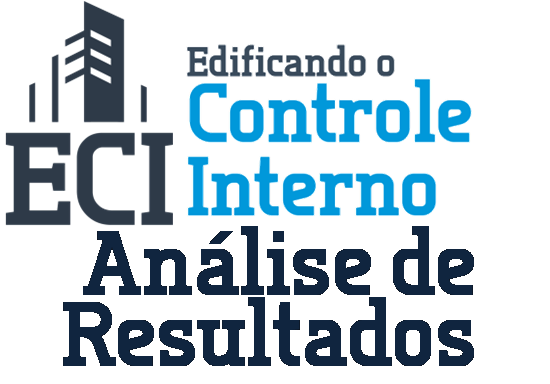 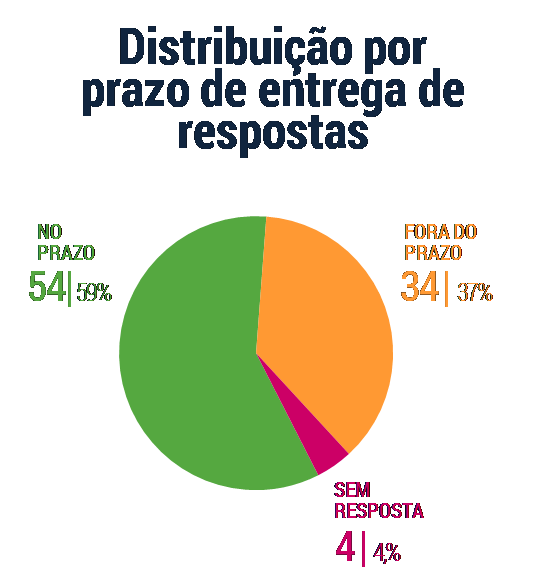 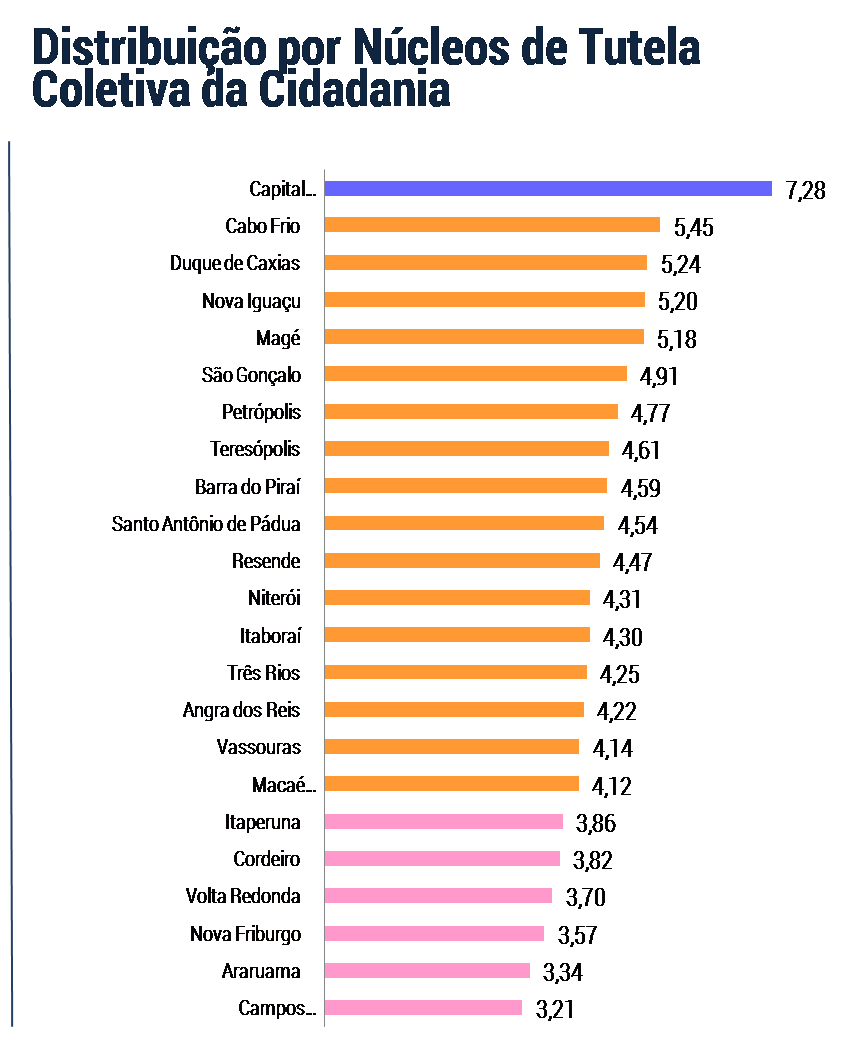 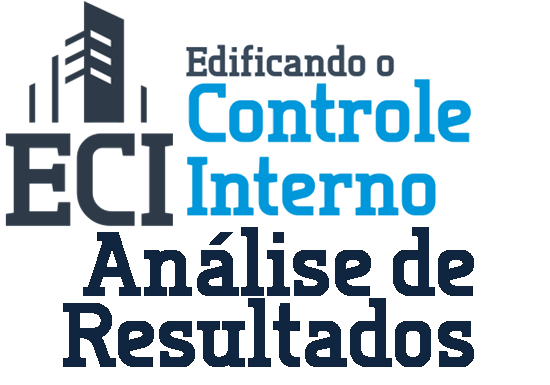 Construção avançada
Construção iniciada
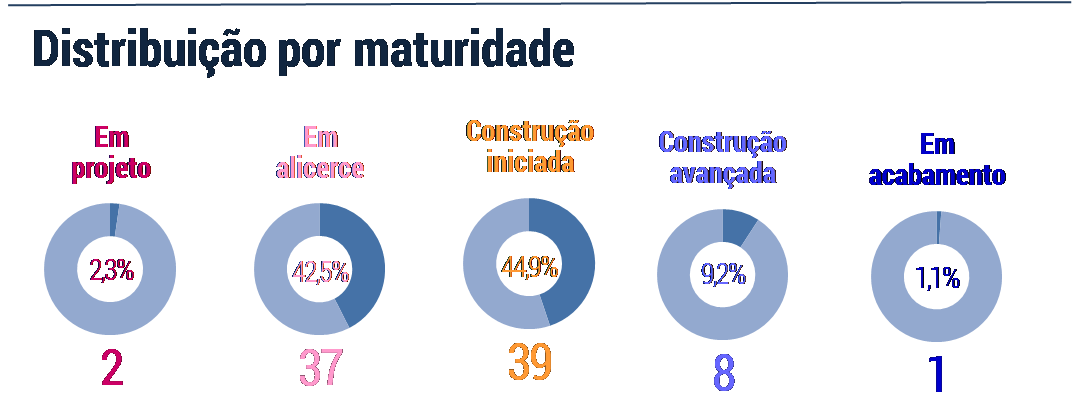 Em  alicerce
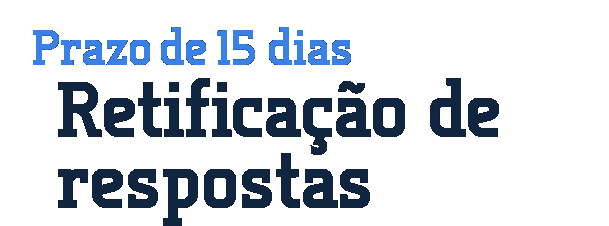 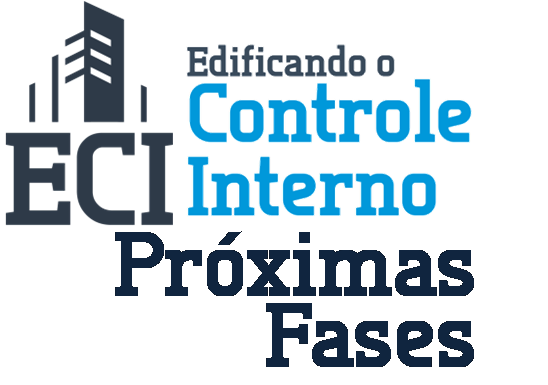 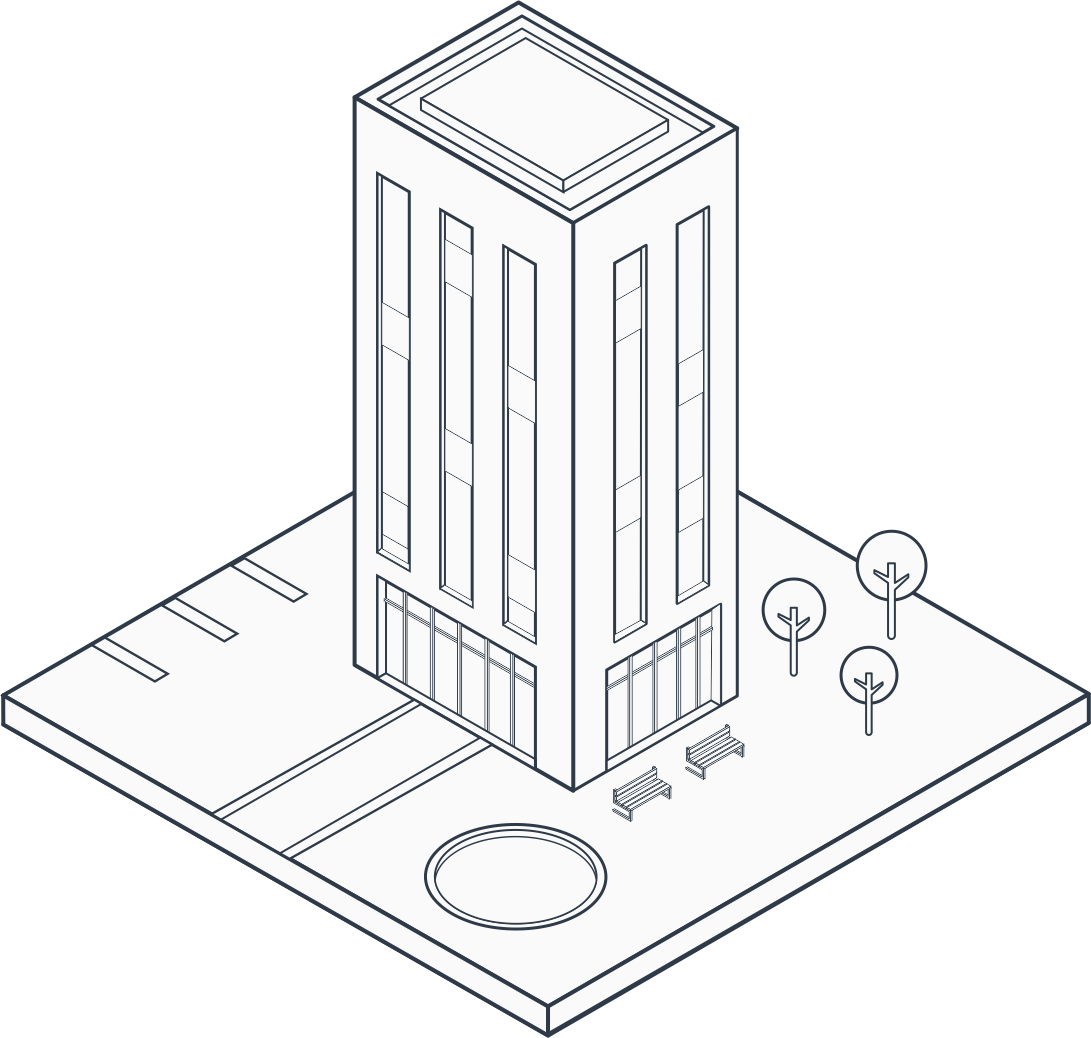 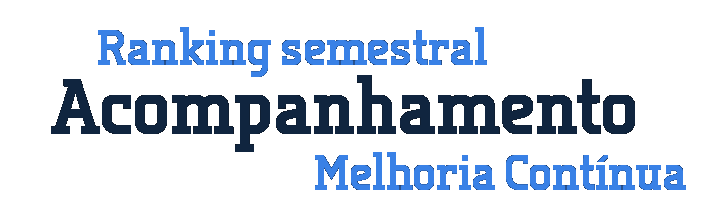 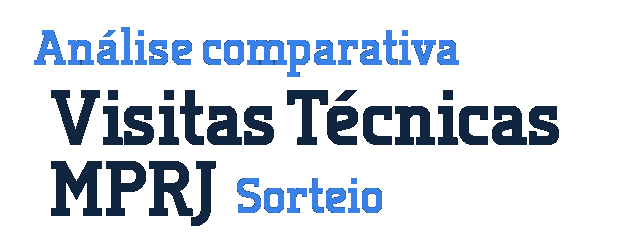 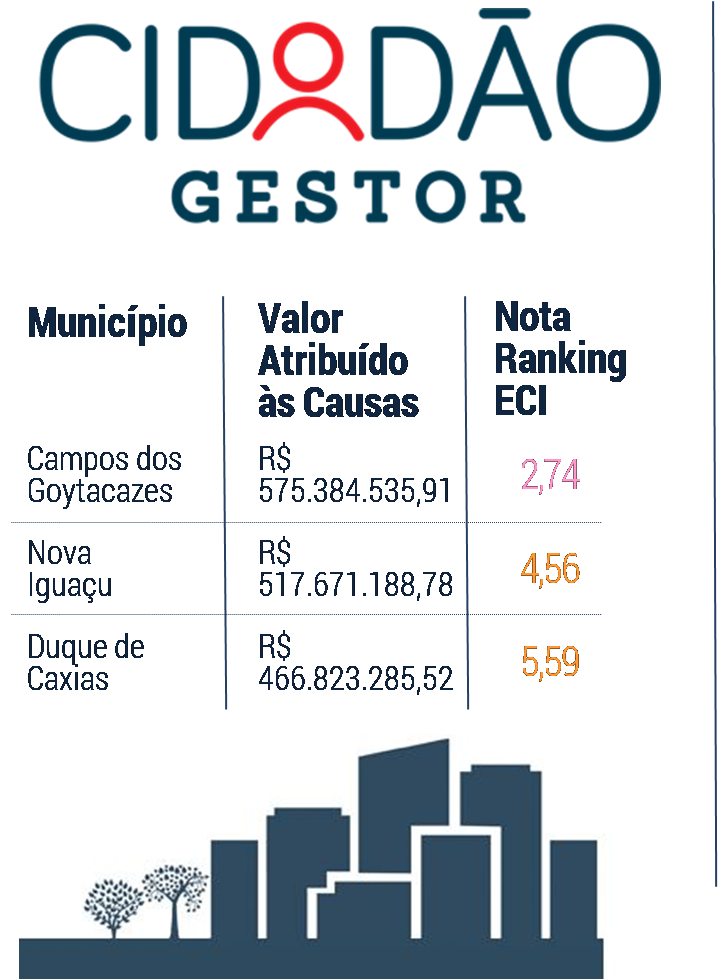 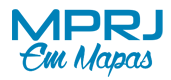 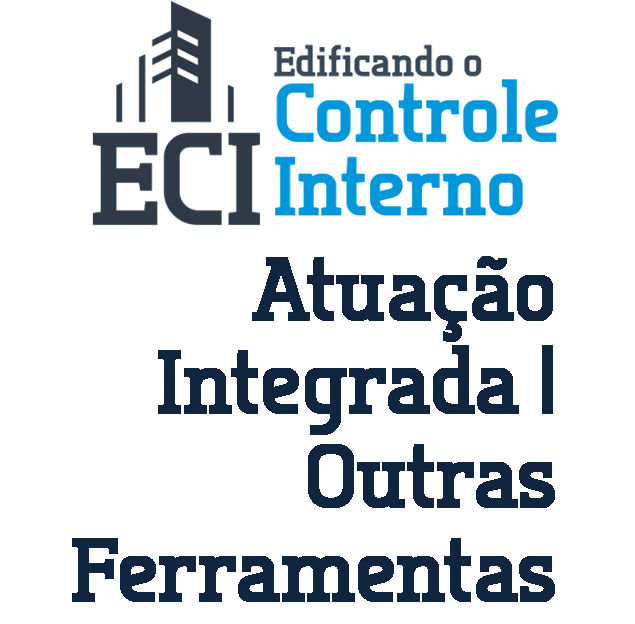 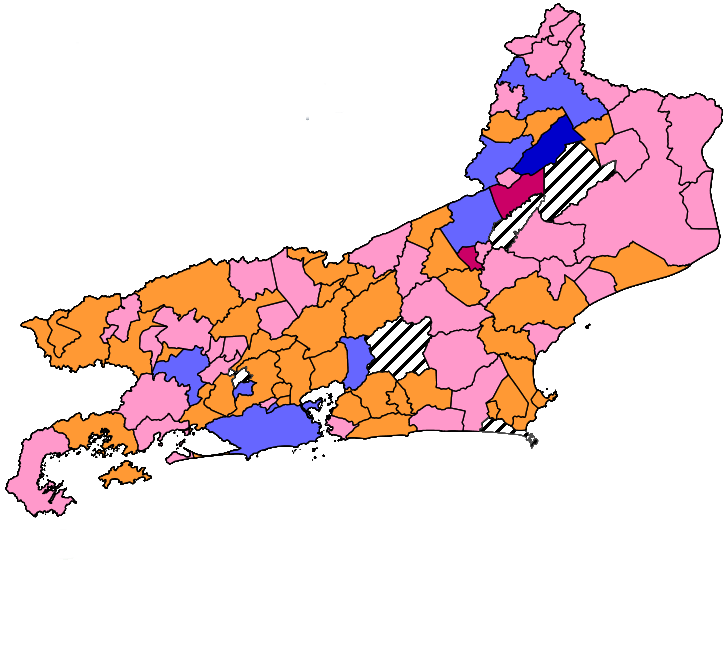 CONSTRUÍDO
EM ACABAMENTO
CONSTRUÇÃO ADIANTADA
CONSTRUÇÃO INICIADA
EM ALICERCE
EM PROJETO